BỒI DƯỠNG GIÁO VIÊN SỬ DỤNG 
SÁCH GIÁO KHOA ÂM NHẠC 4 CÁNH DIỀU
Hà Nội, năm 2023
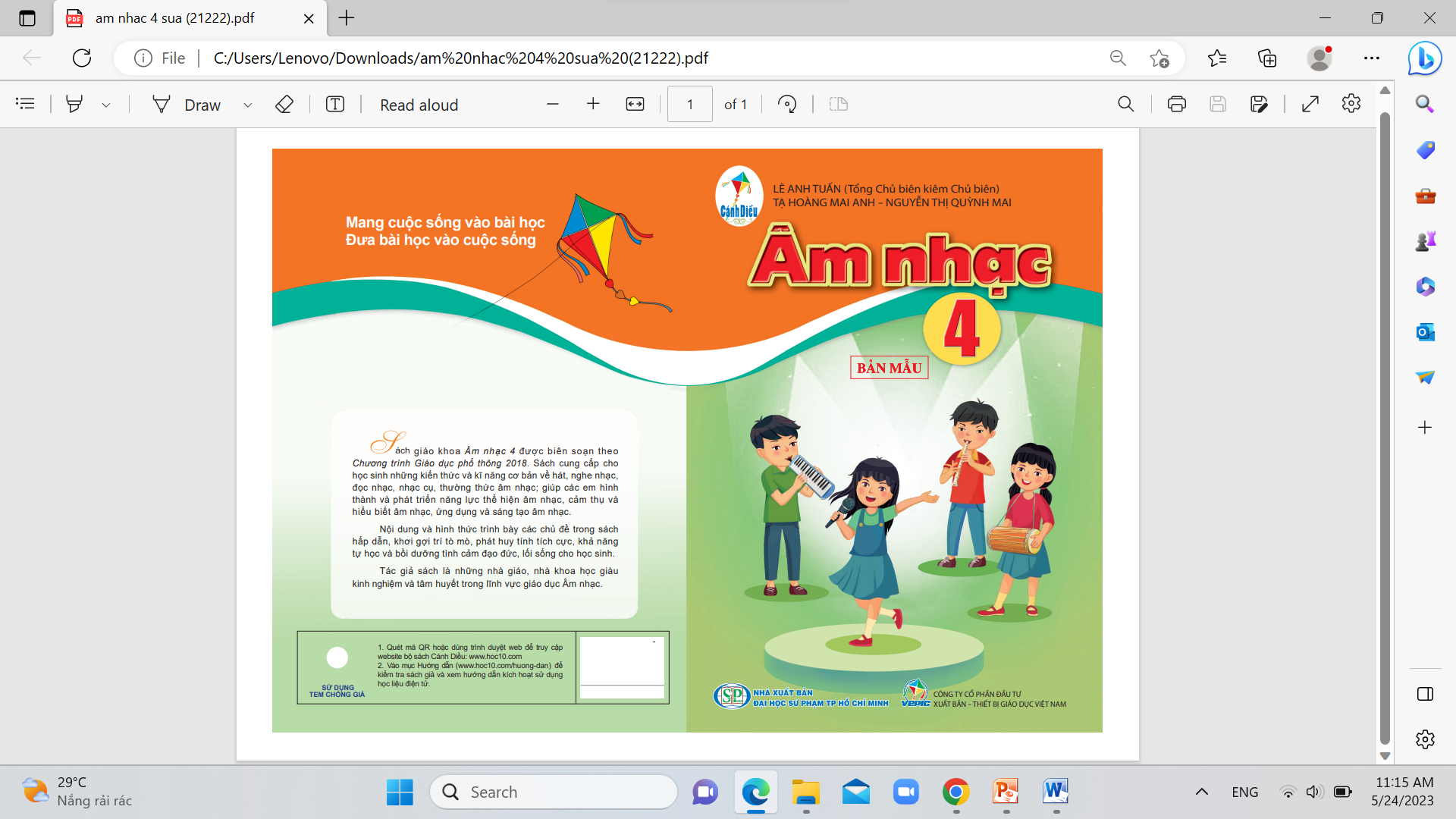 BỒI DƯỠNG GIÁO VIÊNSỬ DỤNG SÁCH GIÁO KHOA ÂM NHẠC 4 CÁNH DIỀU
2
CHƯƠNG TRÌNH TẬP HUẤN
3
MỤC TIÊU, PHƯƠNG PHÁP VÀ PHƯƠNG TIỆN TẬP HUẤN
4
1. Giới thiệu Chương trình môn Âm nhạc lớp 4
3 năng lực
6 nội dung
5
6
7
8
Đặc điểm cuốn sách:  
Cấu trúc hài hoà
Nội dung hay
Hình thức đẹp
Phương pháp dạy học tích cực
Thiết kế theo hướng mở
9
10
11
3. Giới thiệu các tài liệu tham khảo bổ trợ
12
13
4. Thực hành nội dung hát
14
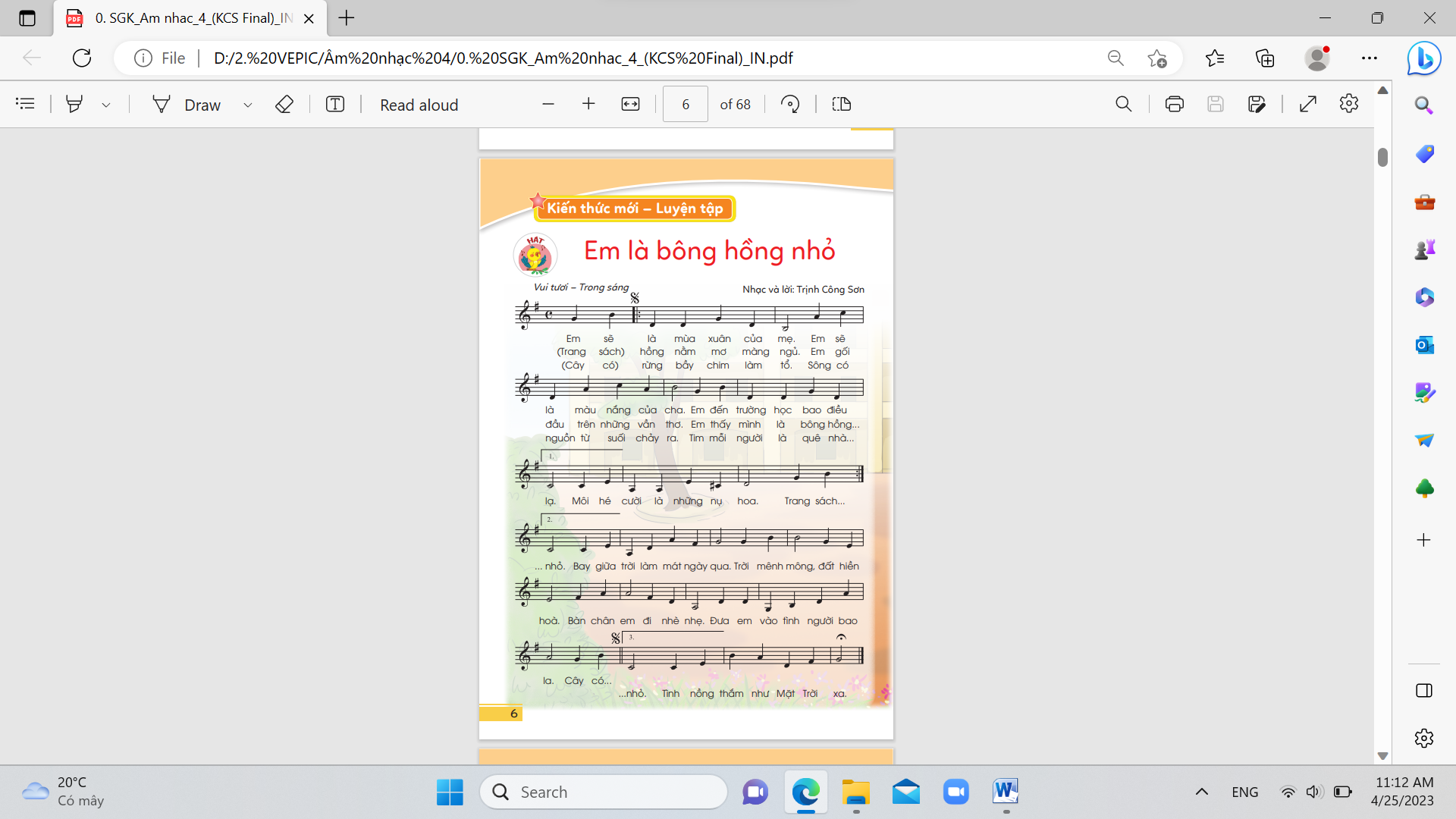 Tập hát Em là bông hồng nhỏ (Nhạc và lời: Trịnh Công Sơn) kết hợp vận động cơ thể.
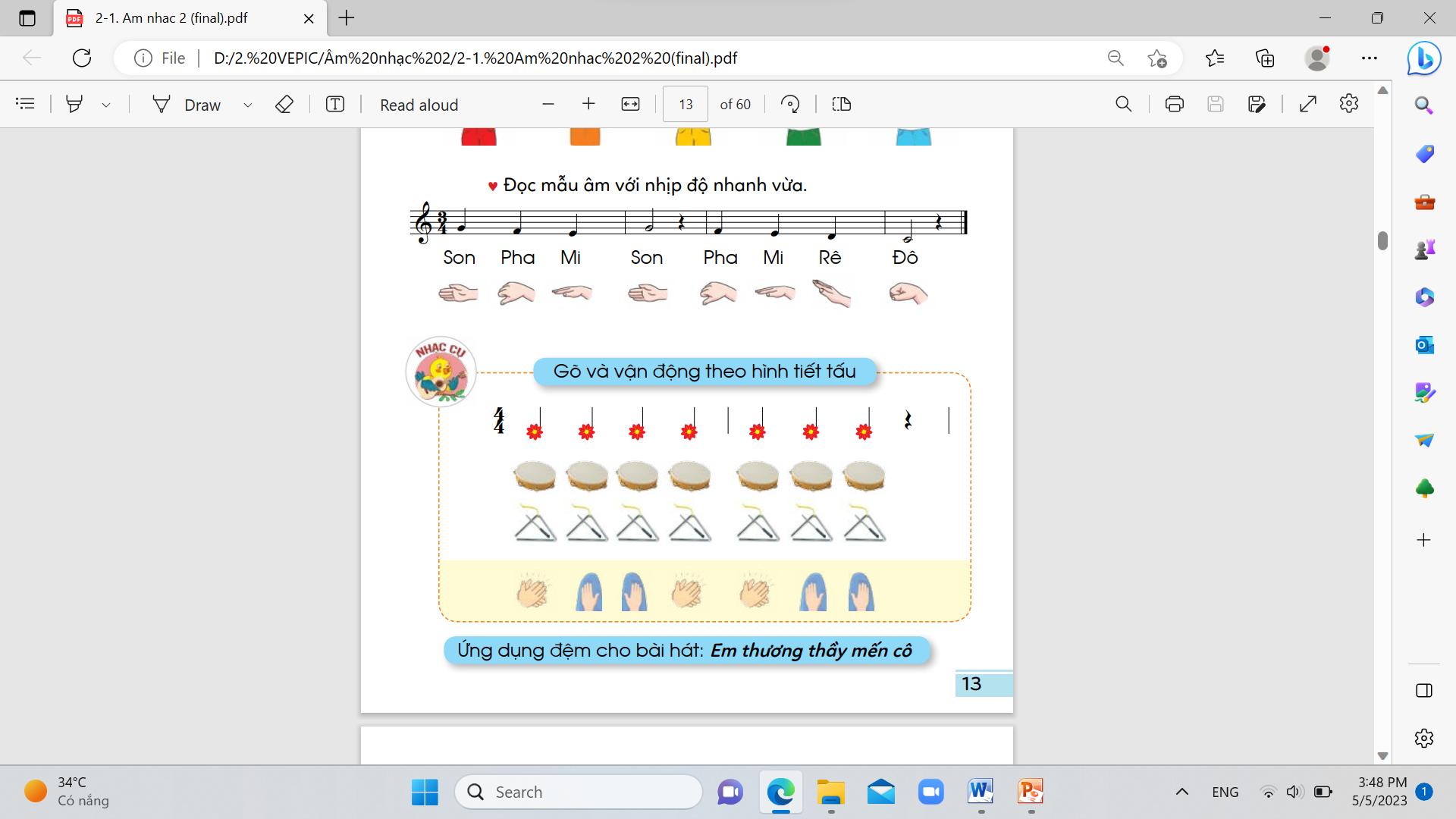 Em       sẽ      là      mùa      xuân    của    mẹ…
15
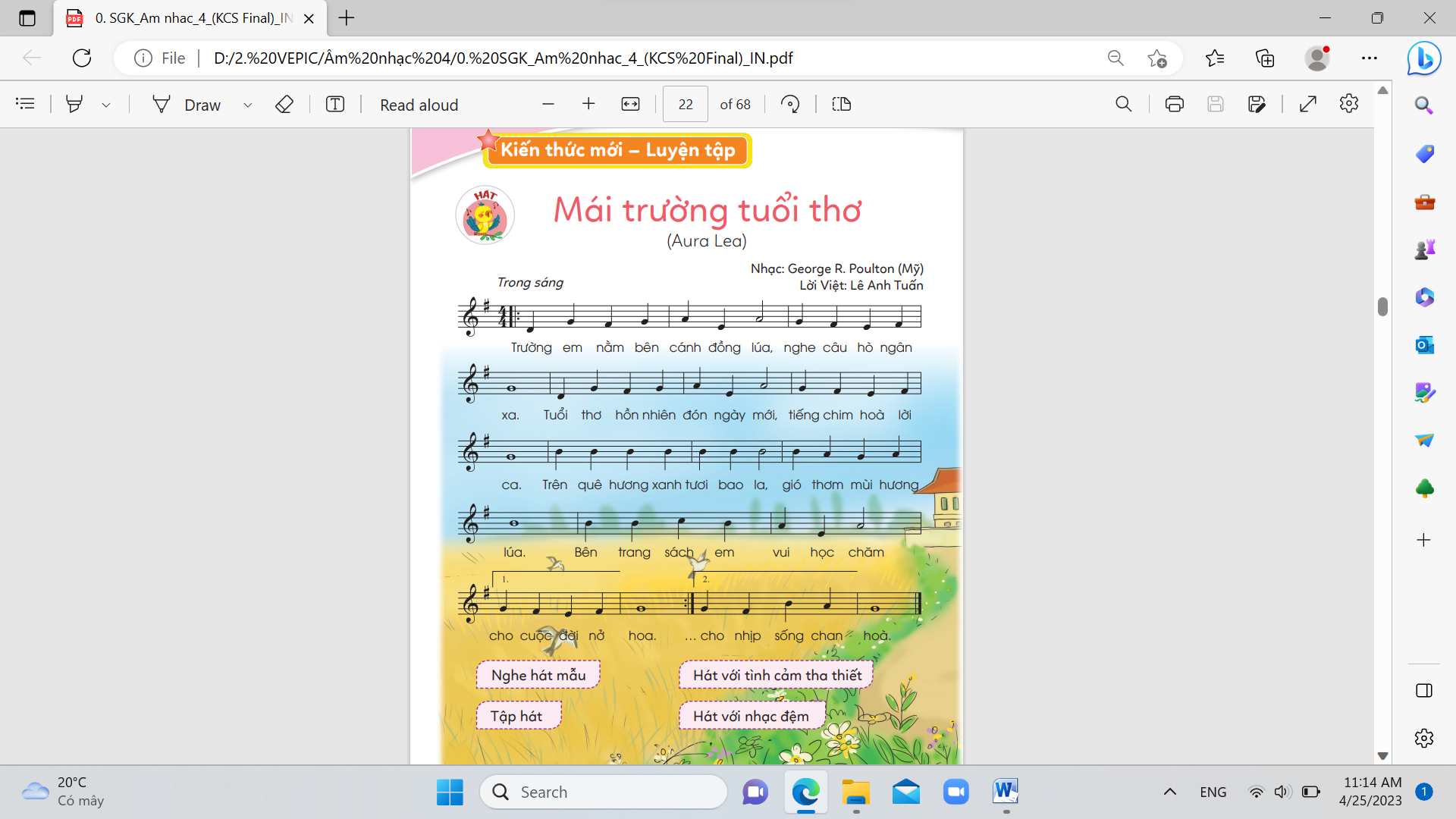 16
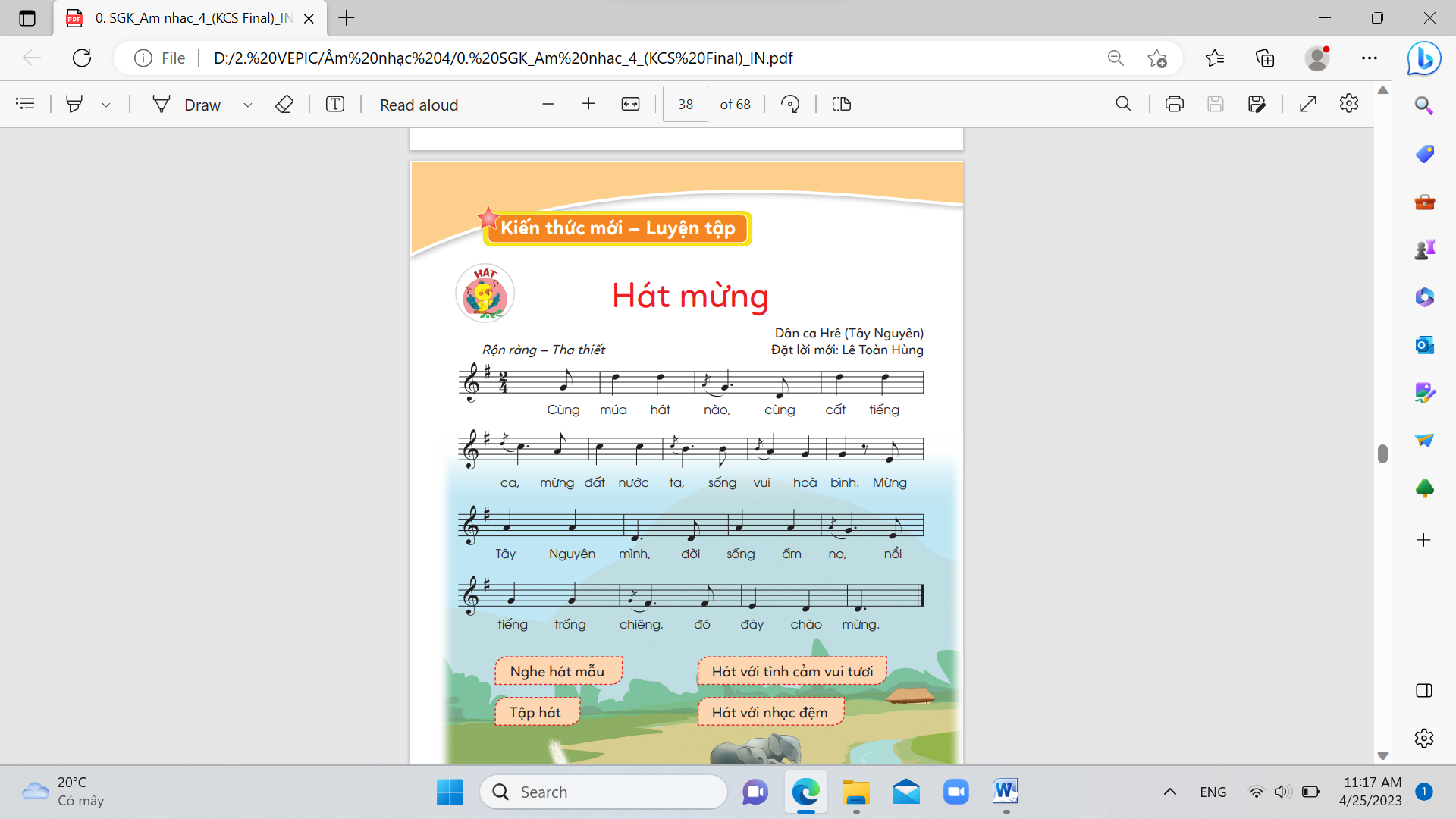 Tập hát Hát mừng (Dân ca Tây Nguyên) kết hợp vận động cơ thể.
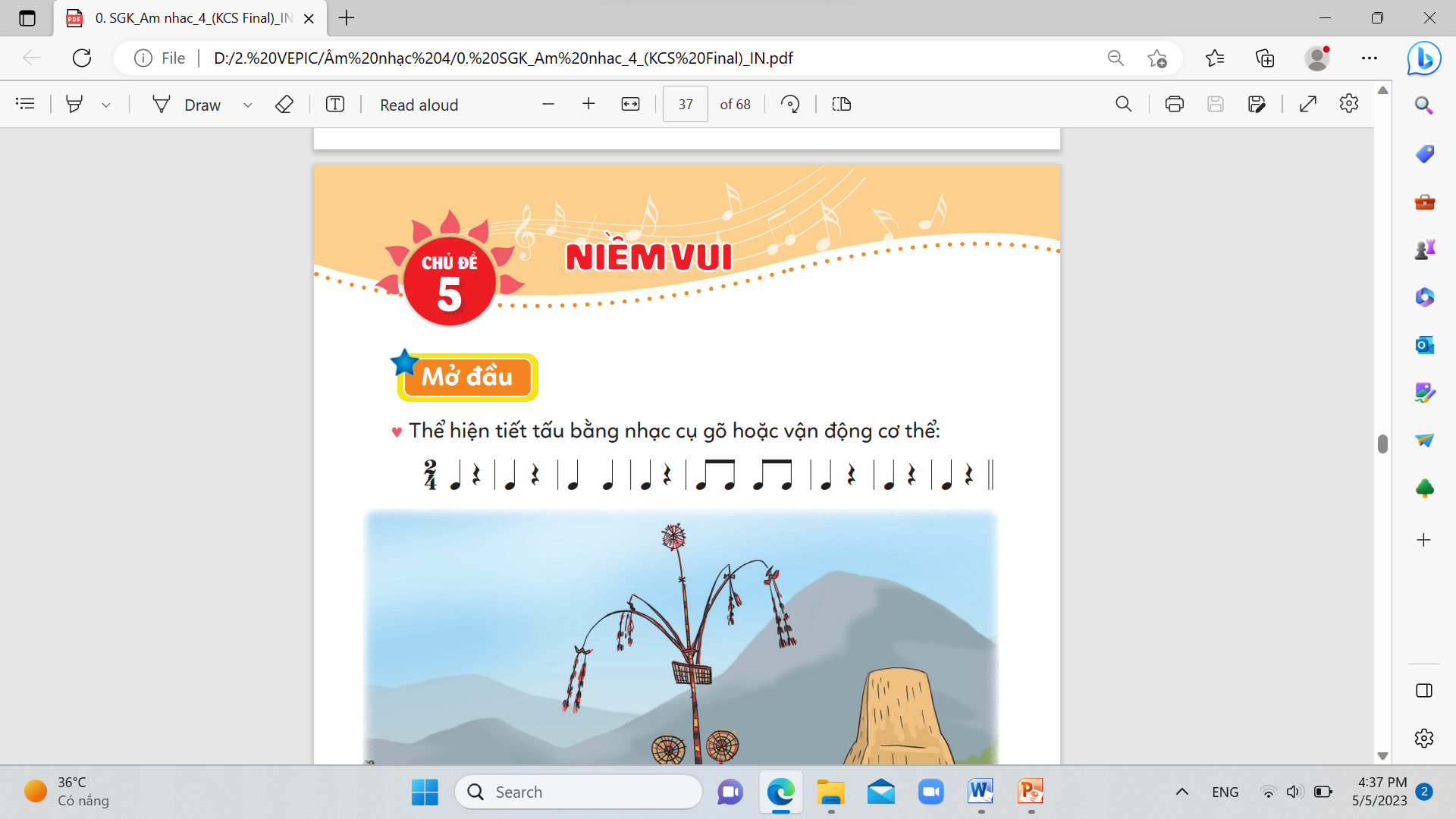 17
Tập hát Biết ơn thầy cô giáo (Nhạc và lời: Hà Giang - Ngọc Hải)
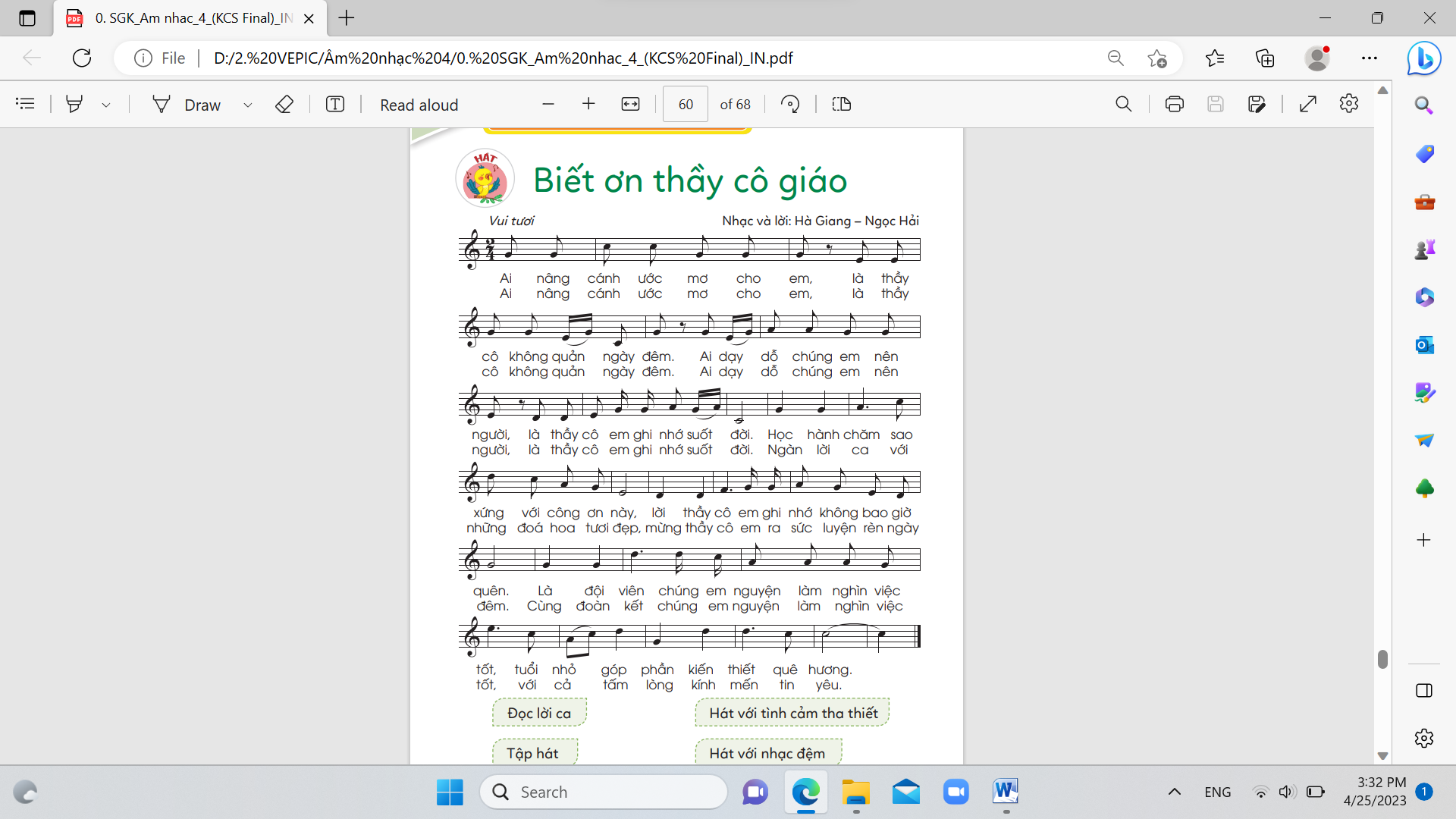 18
5. Thực hành nội dung đọc nhạc
19
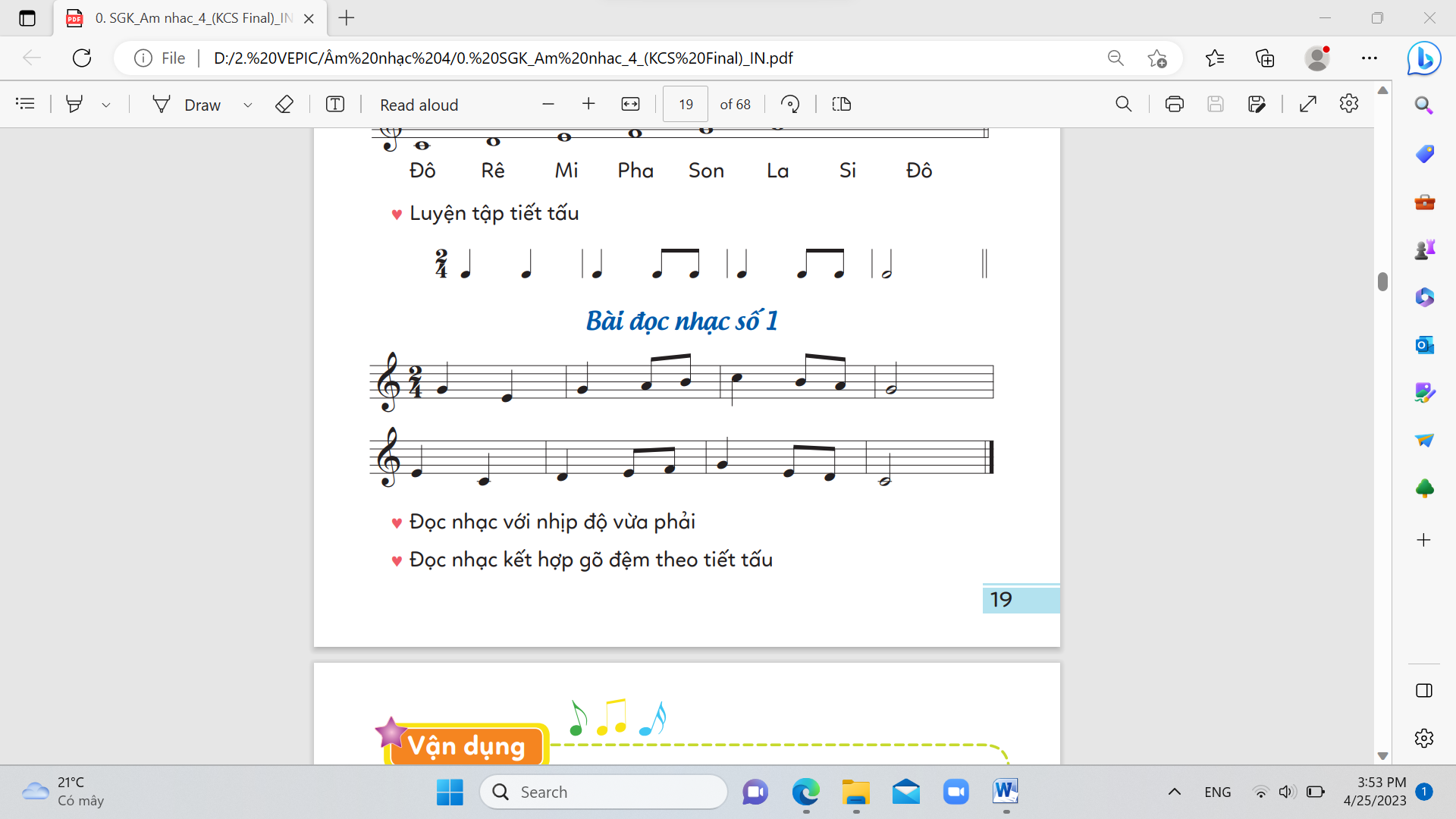 20
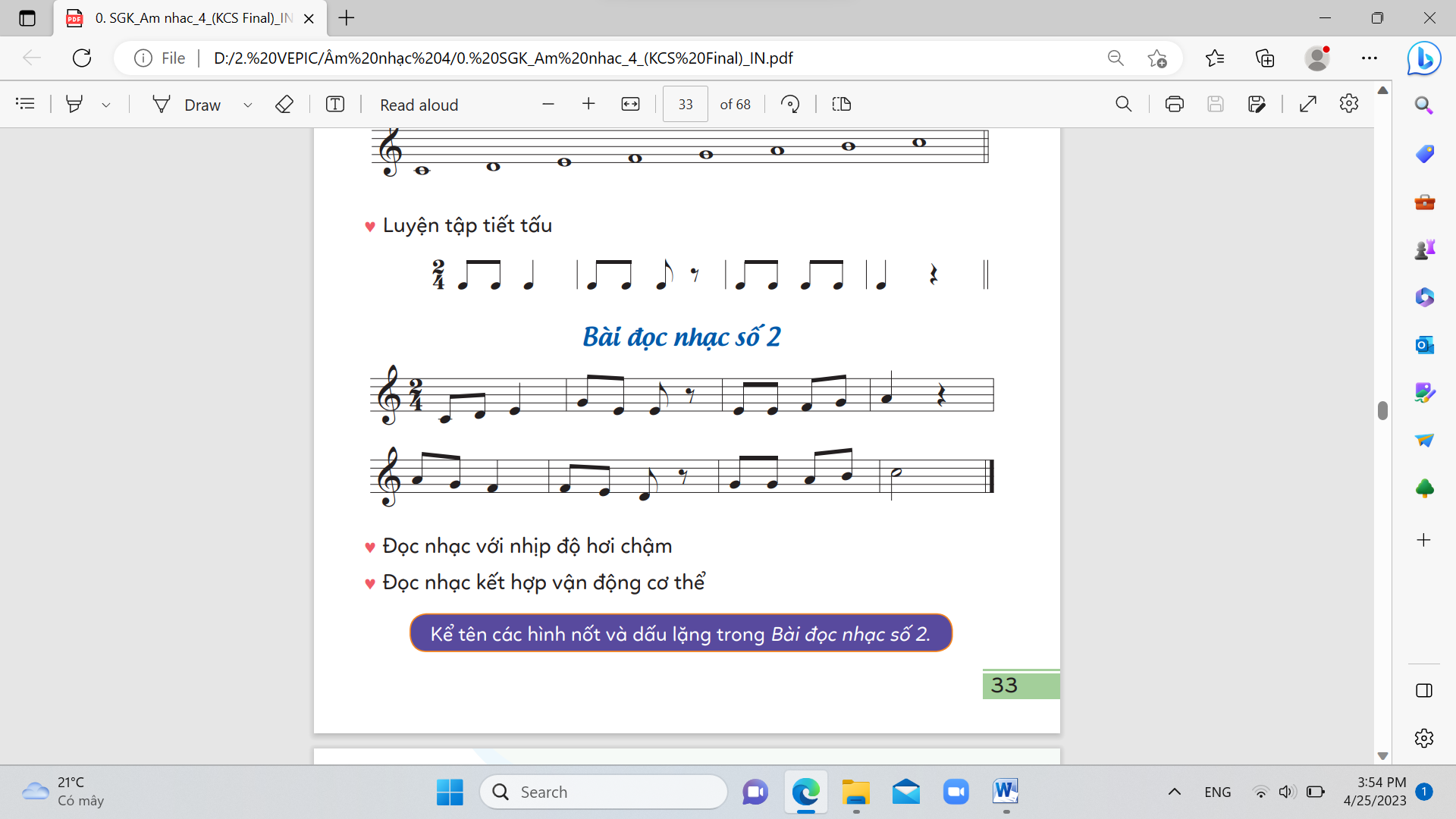 21
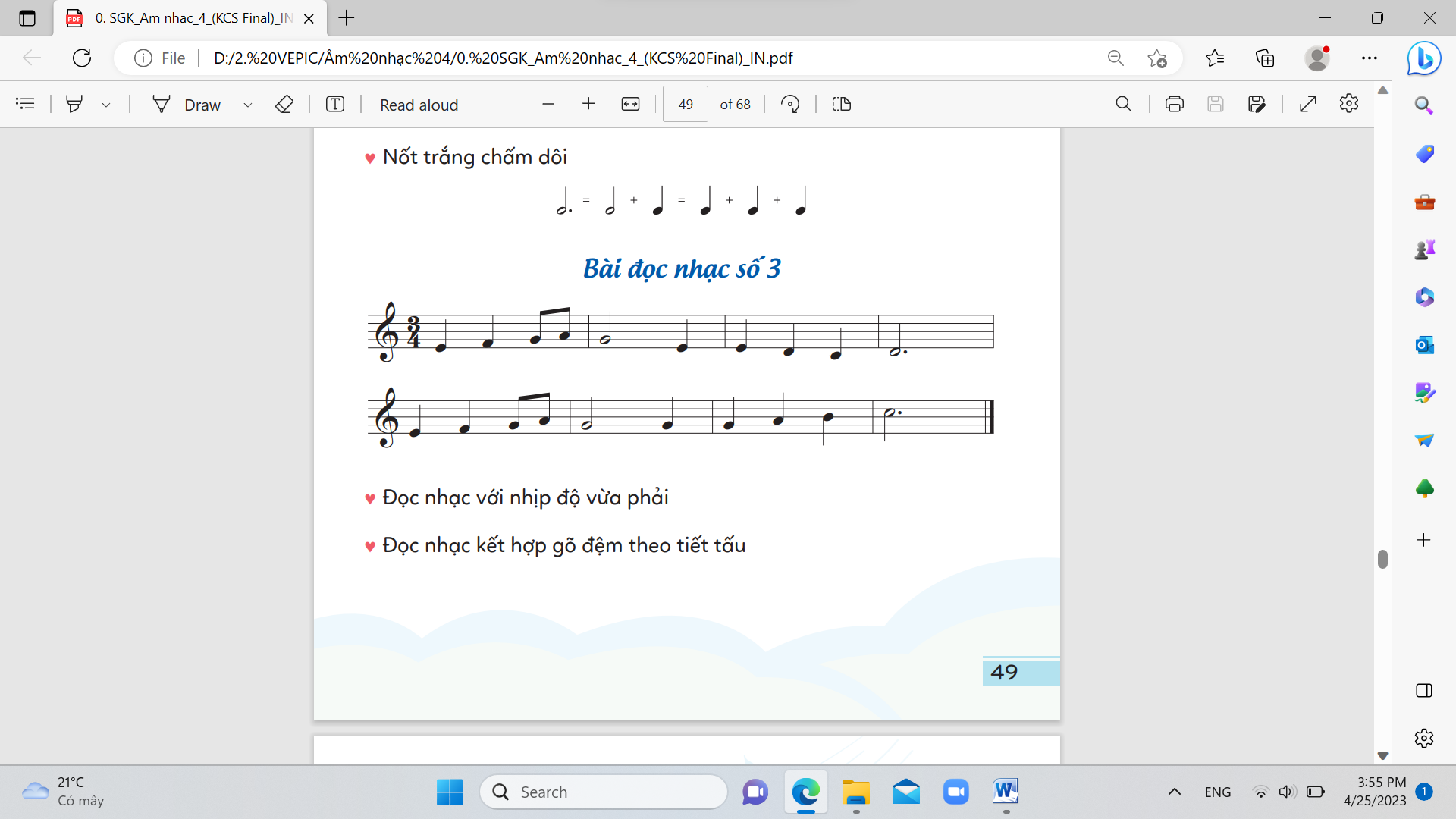 22
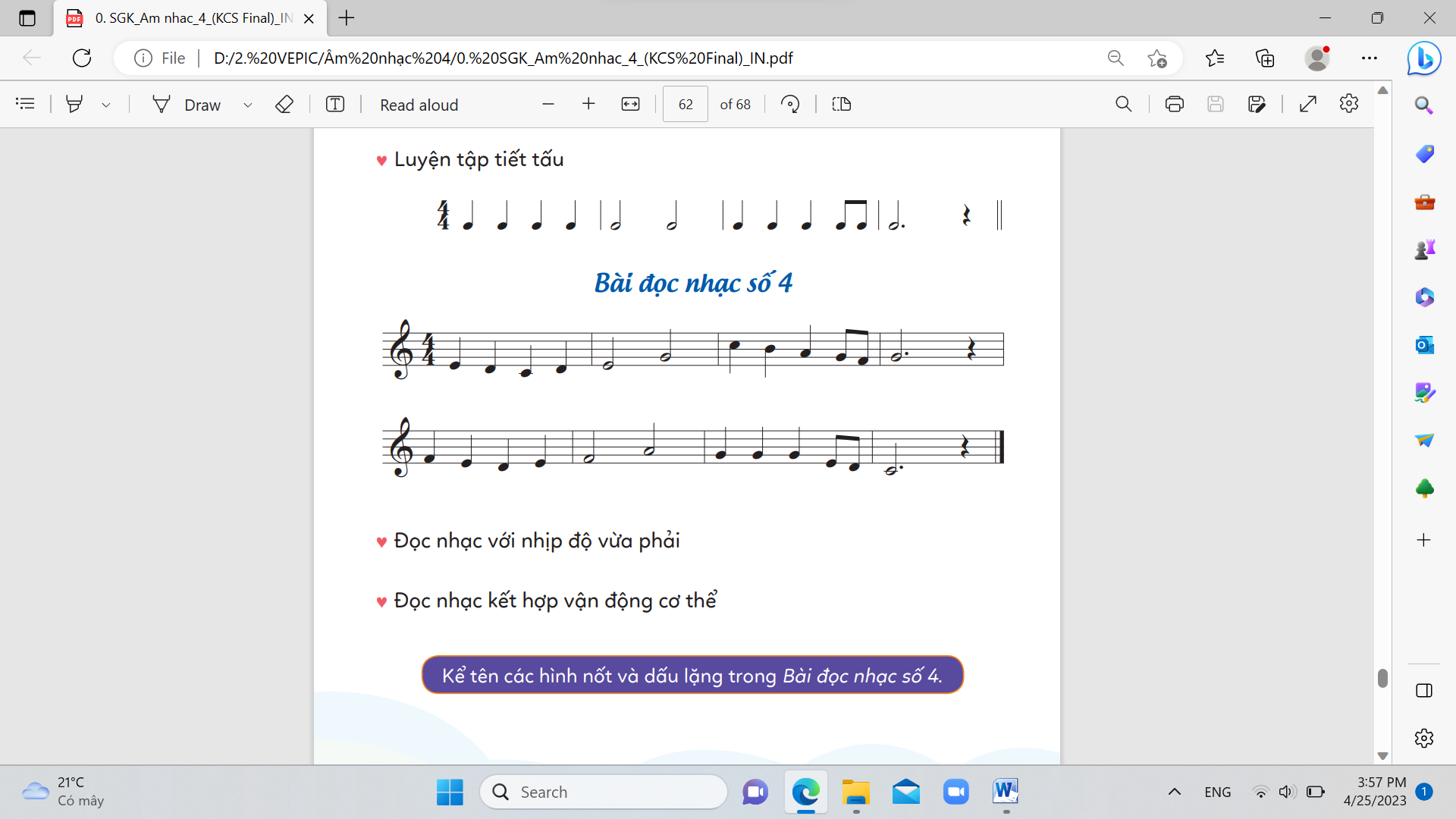 5/28/2023
23
24
6. Thực hành nội dung nghe nhạc
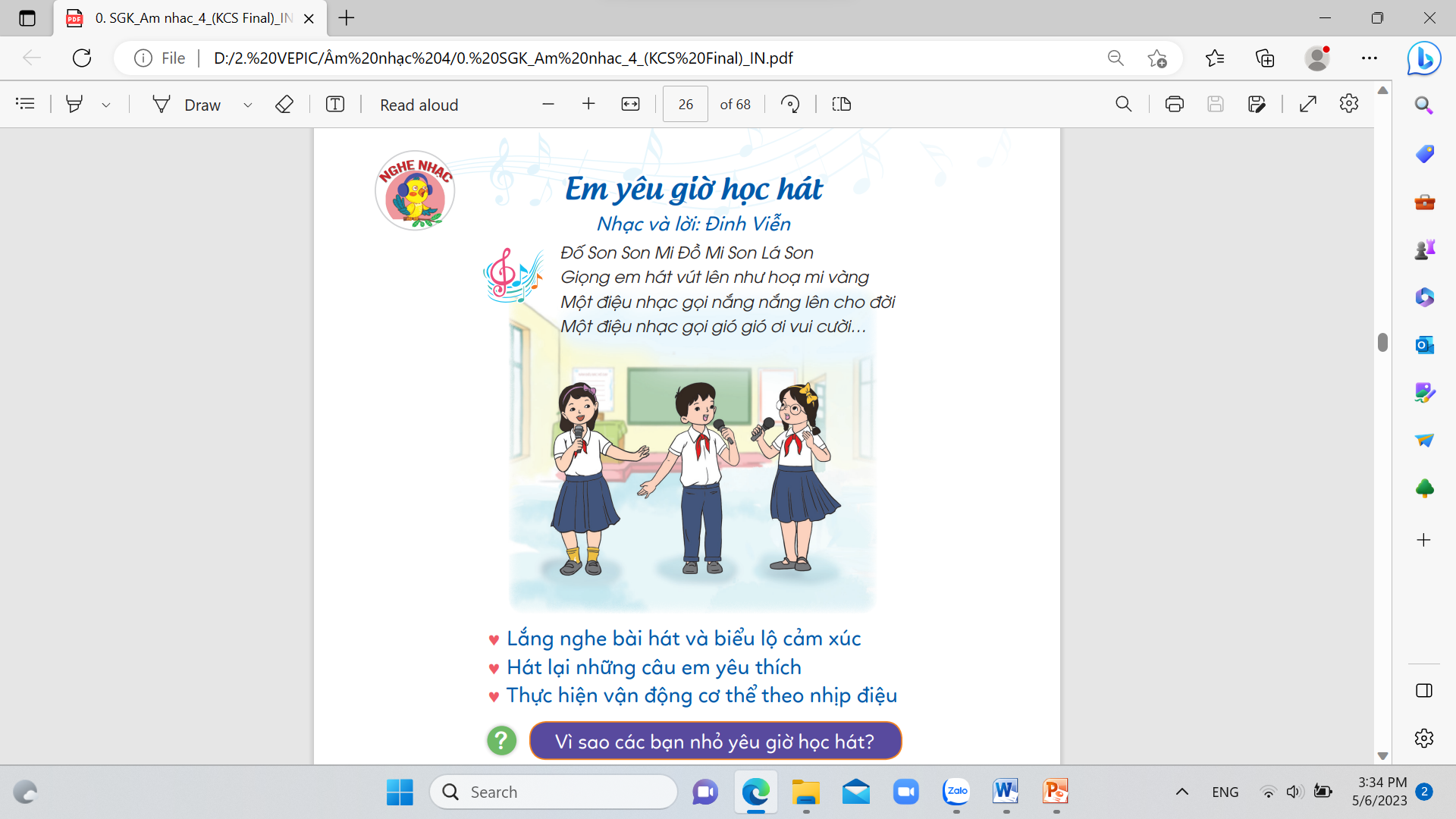 25
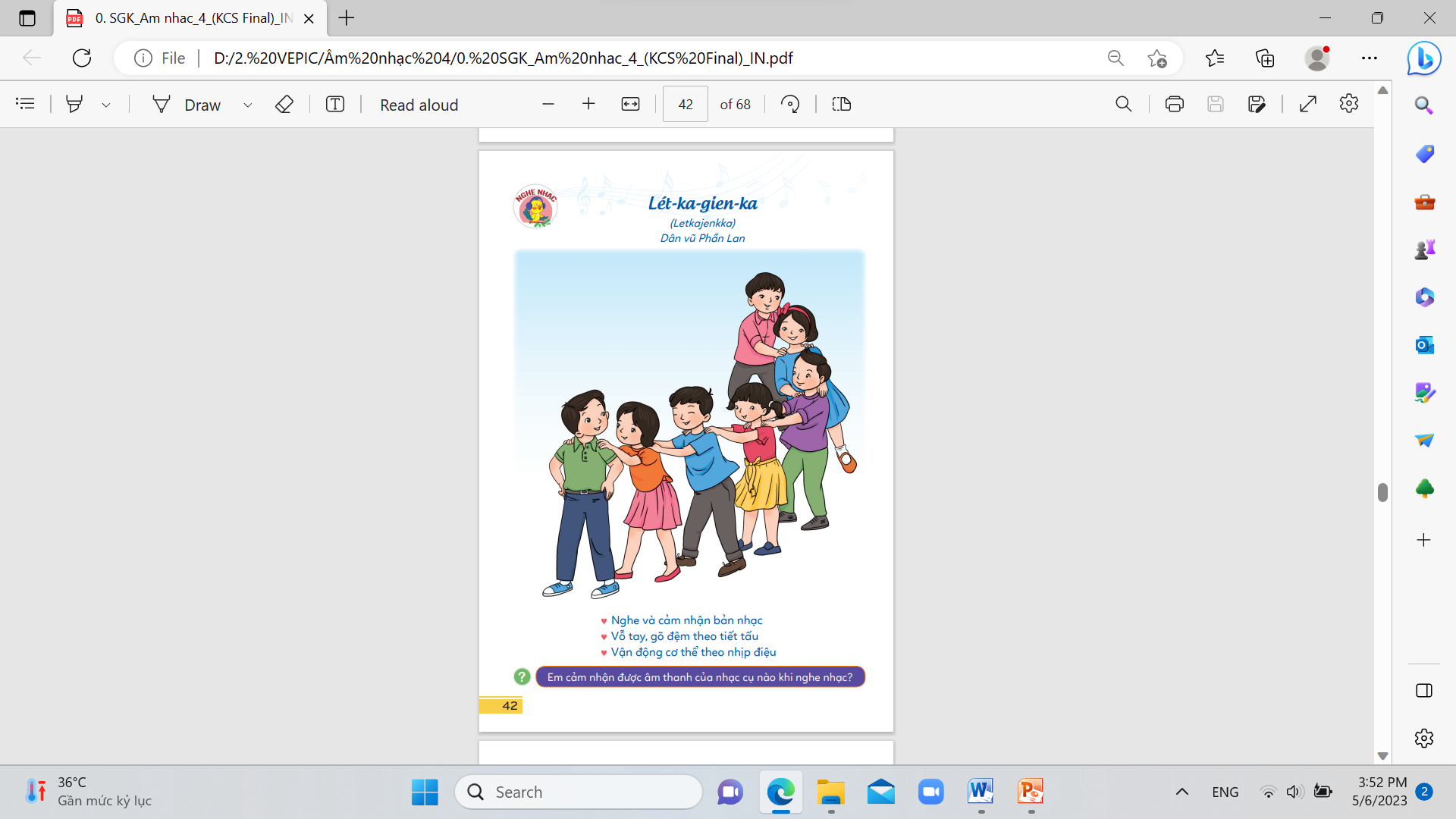 26
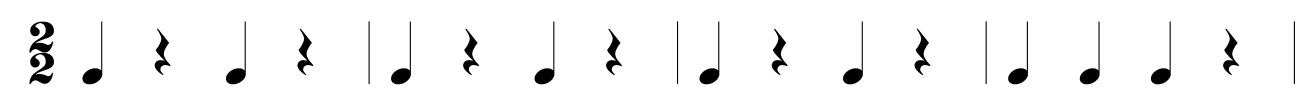 27
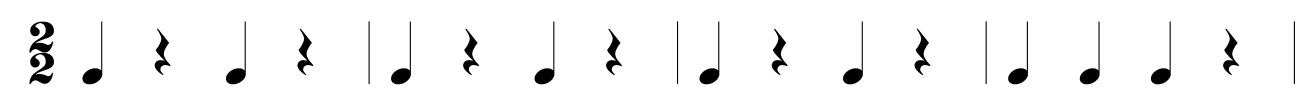 28
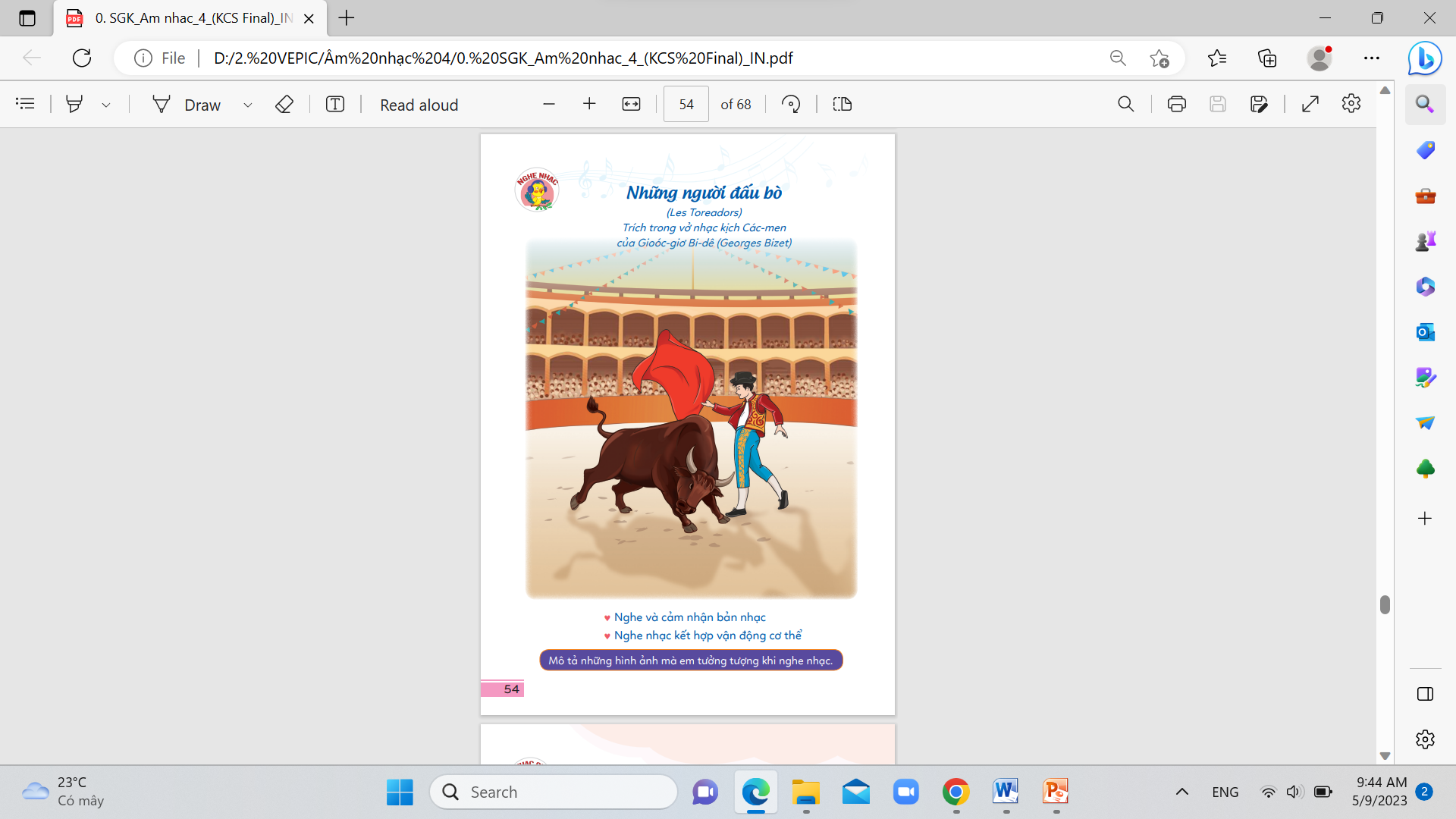 29
30
7. Thực hành nội dung nhạc cụ
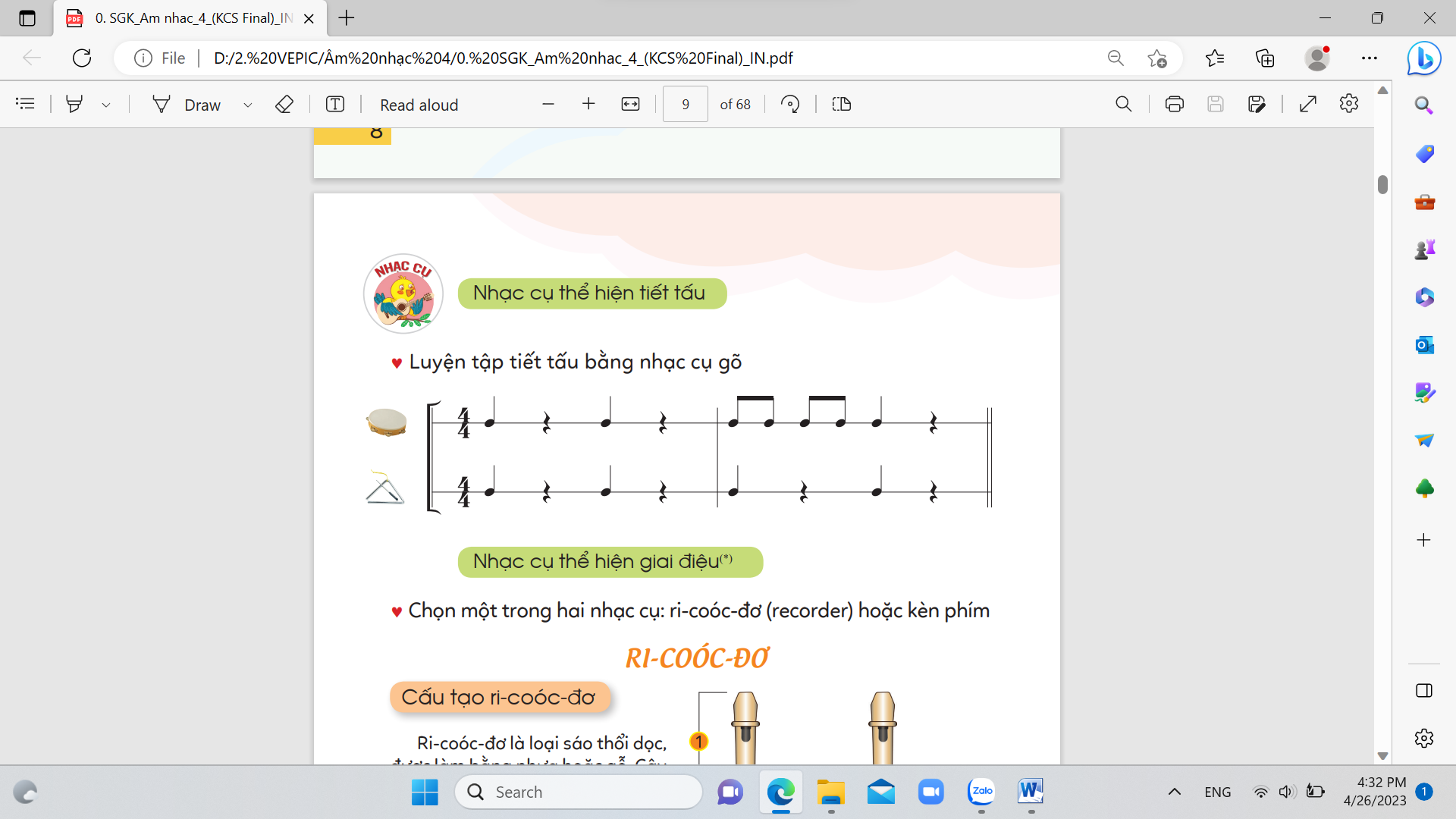 31
32
33
34
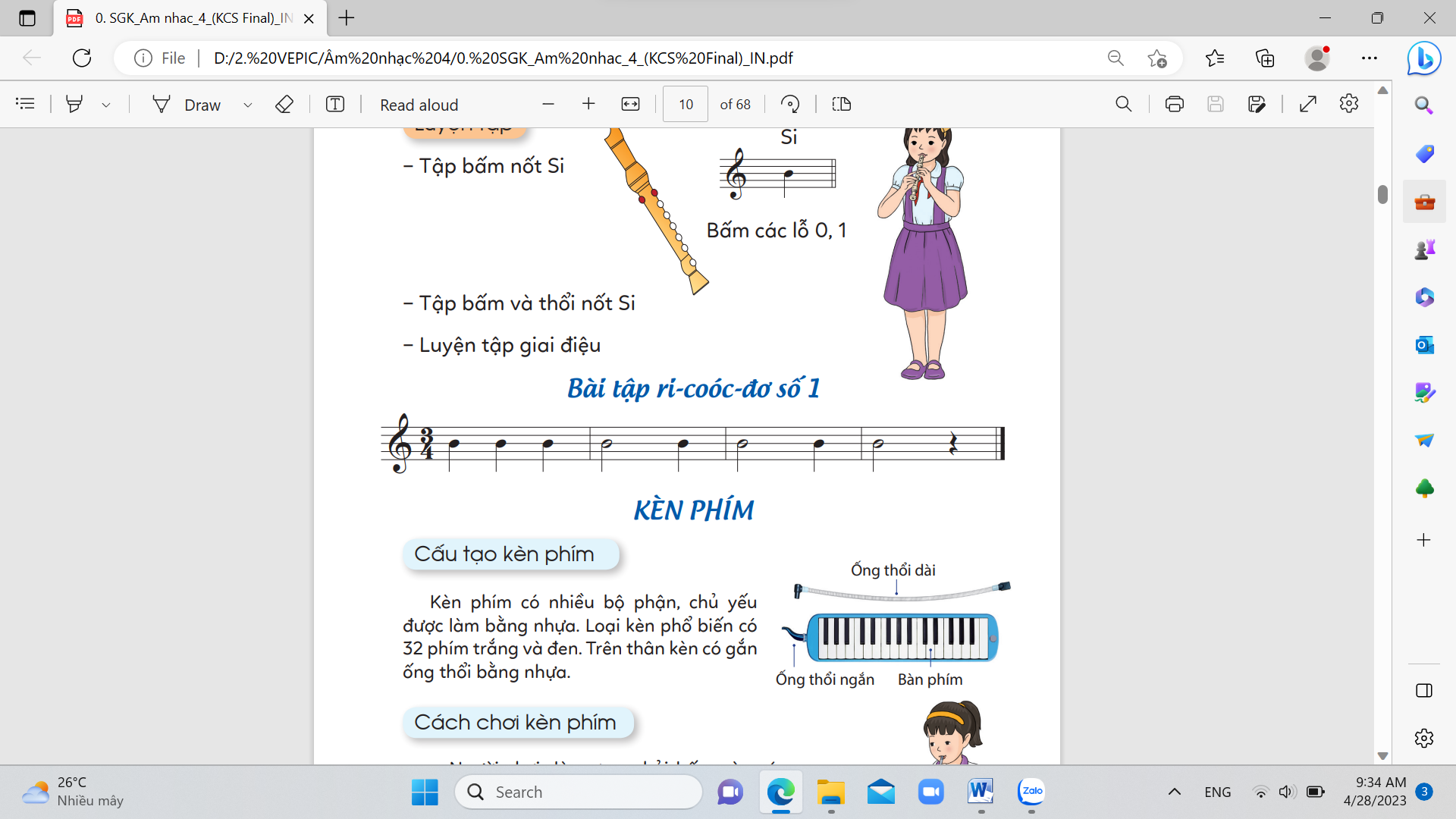 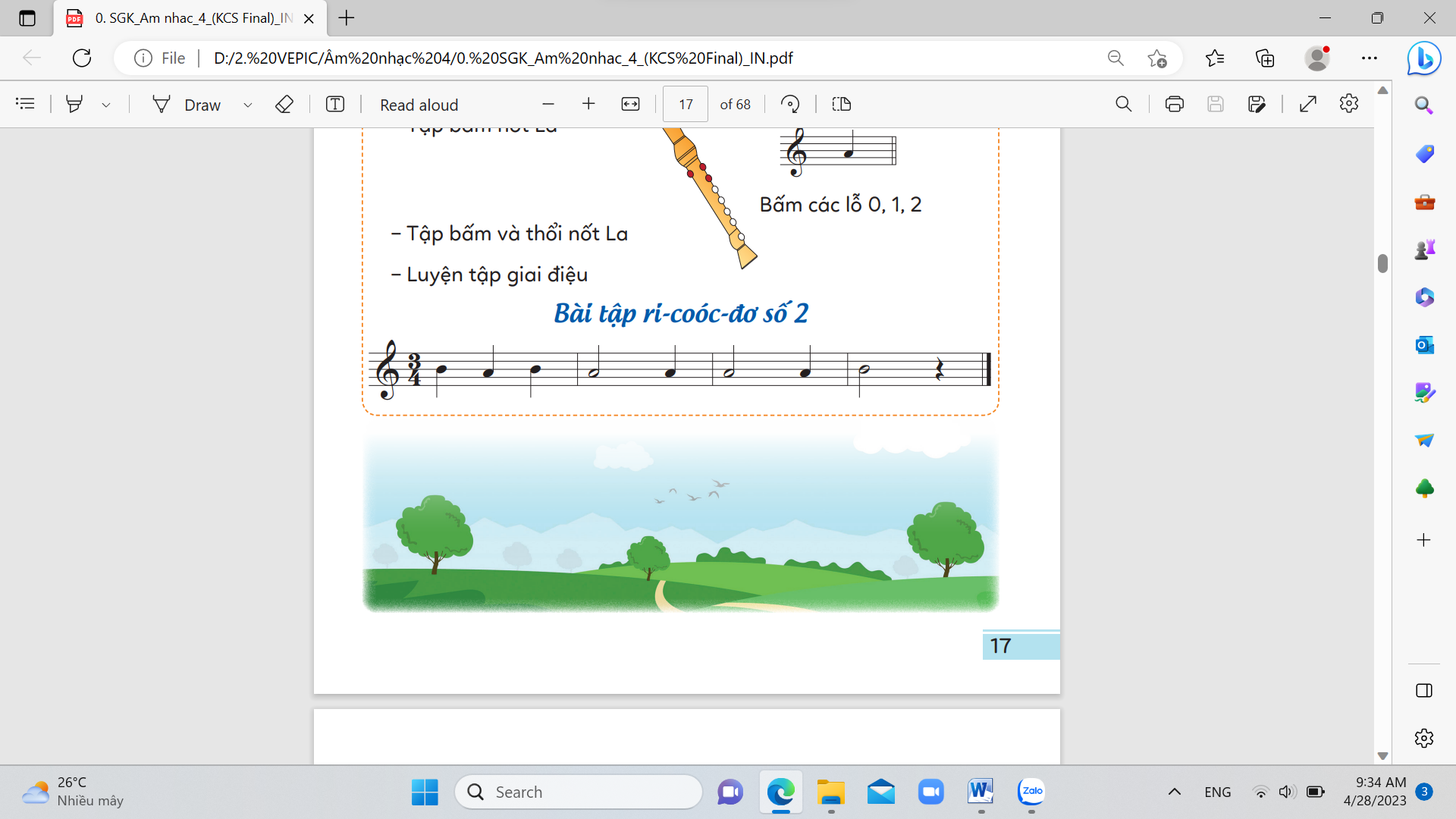 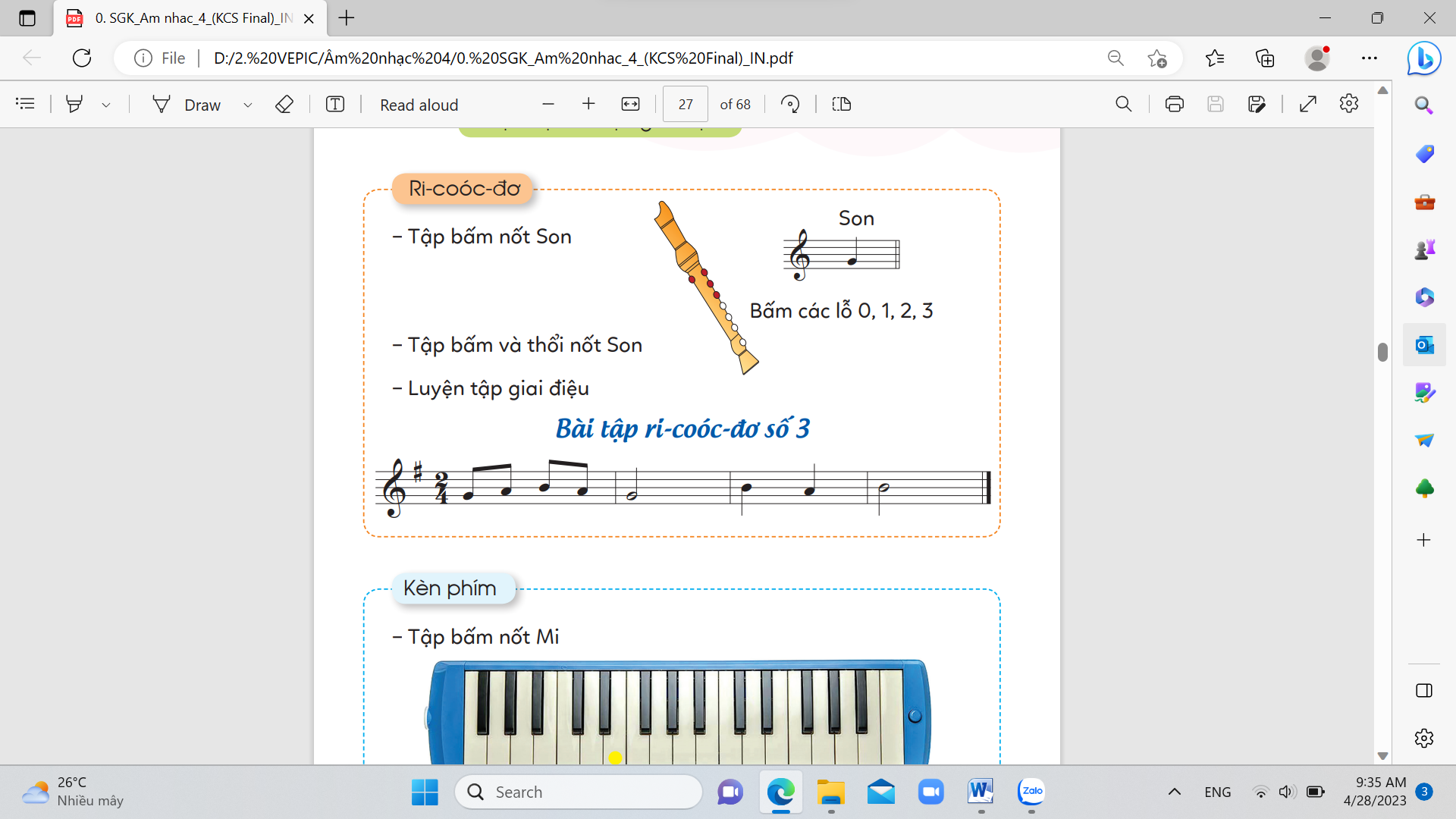 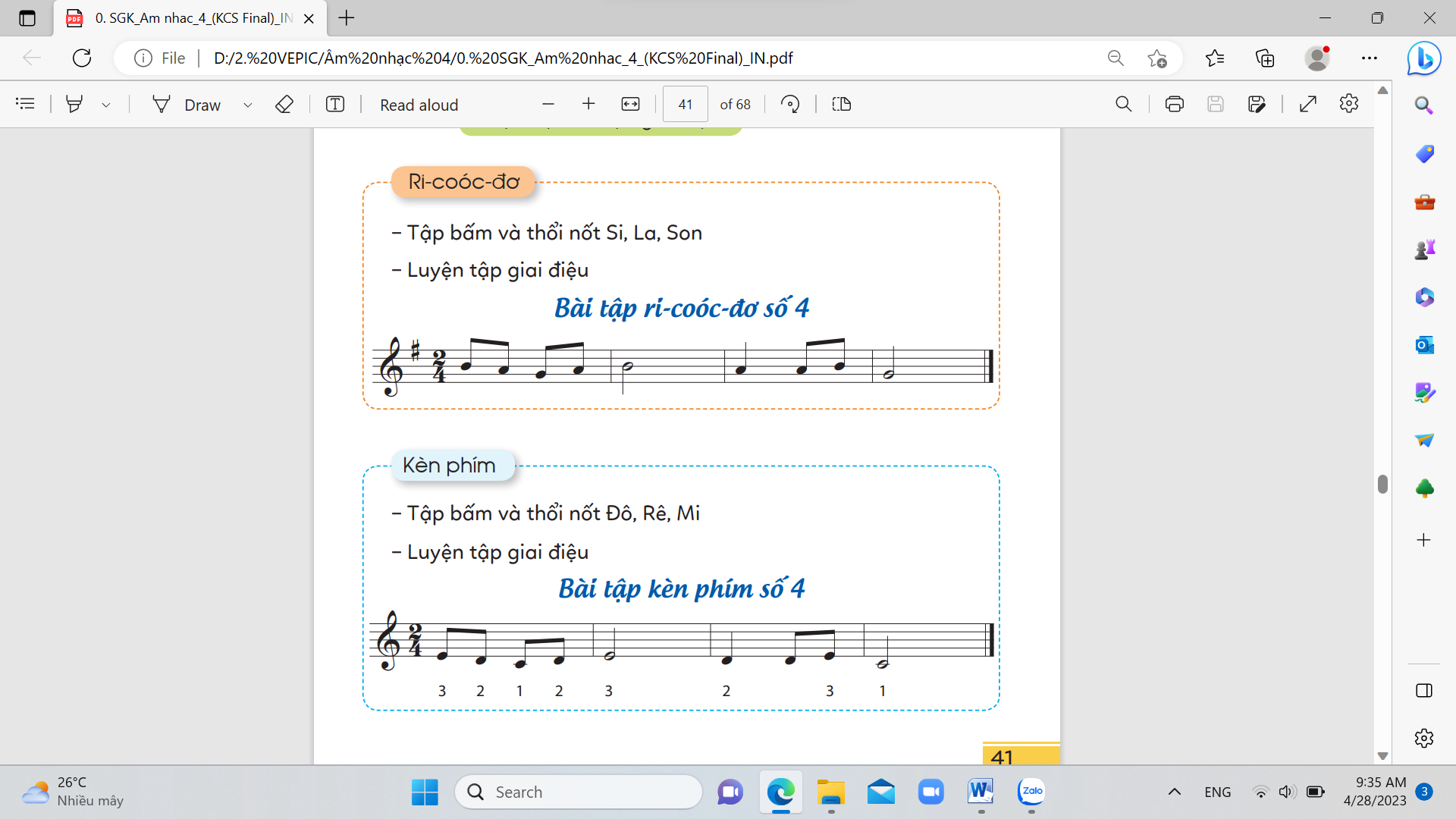 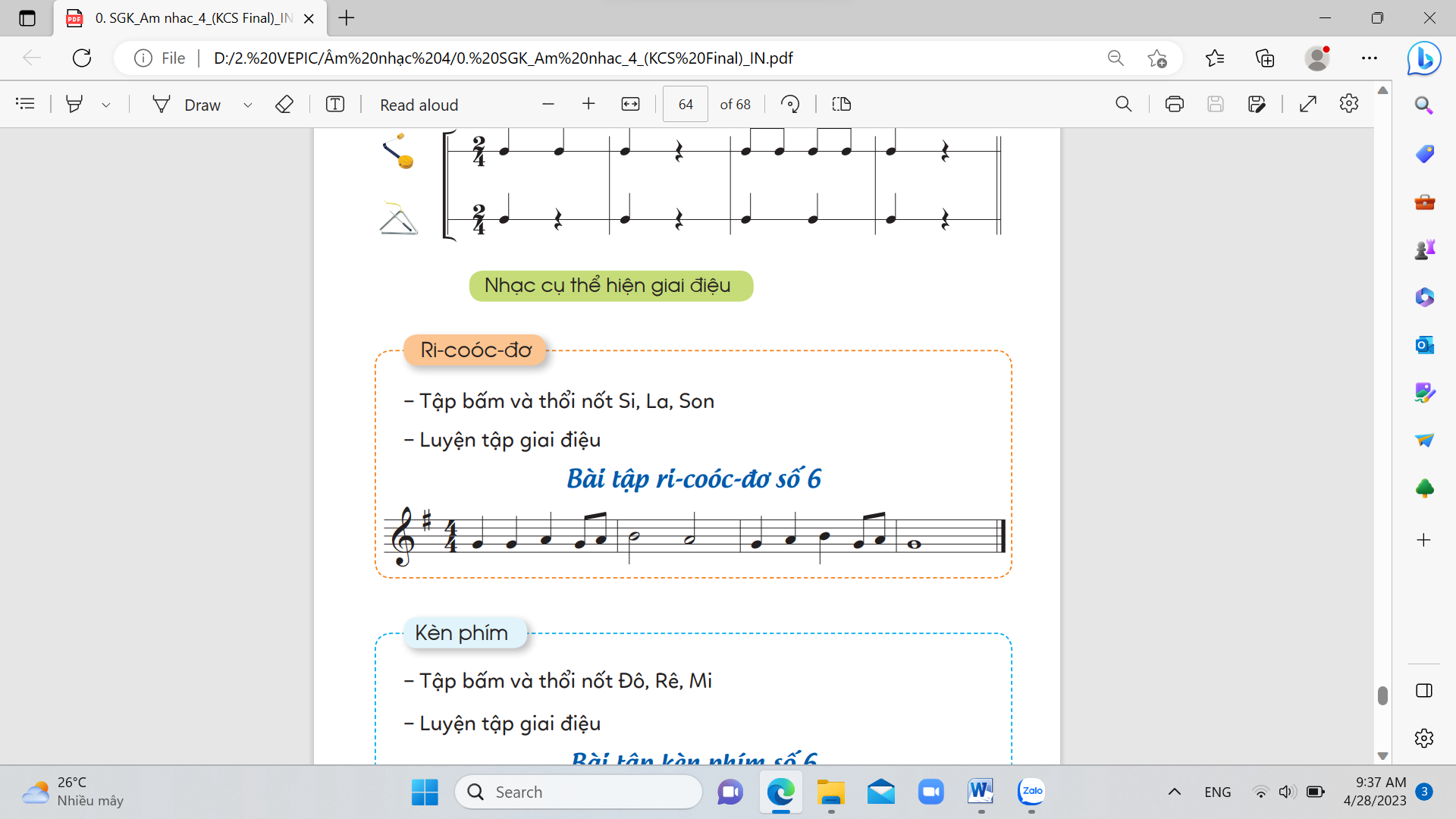 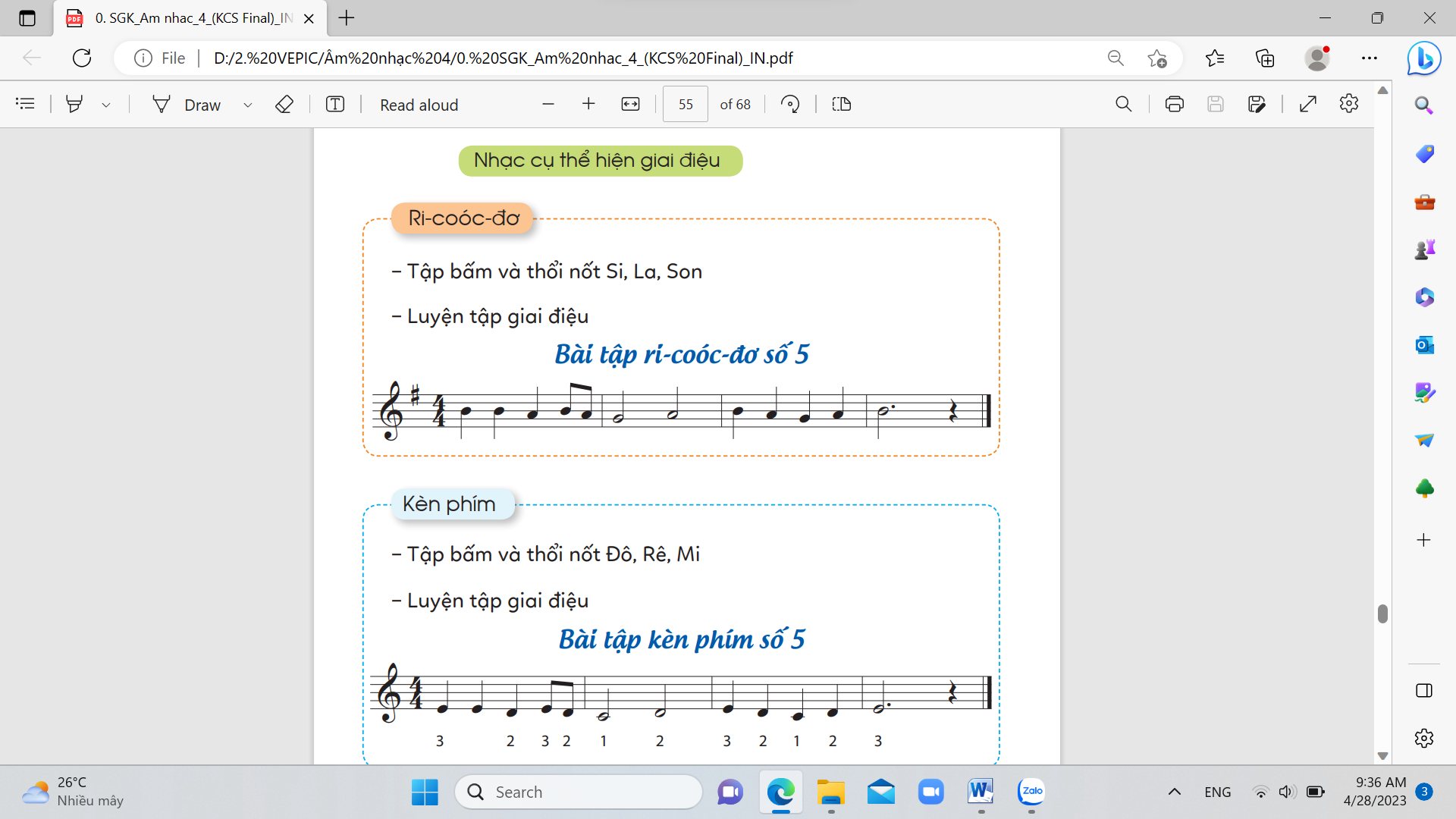 35
36
37
38
39
8. Thực hành một số hoạt động mở đầu và vận dụng
40
41
42
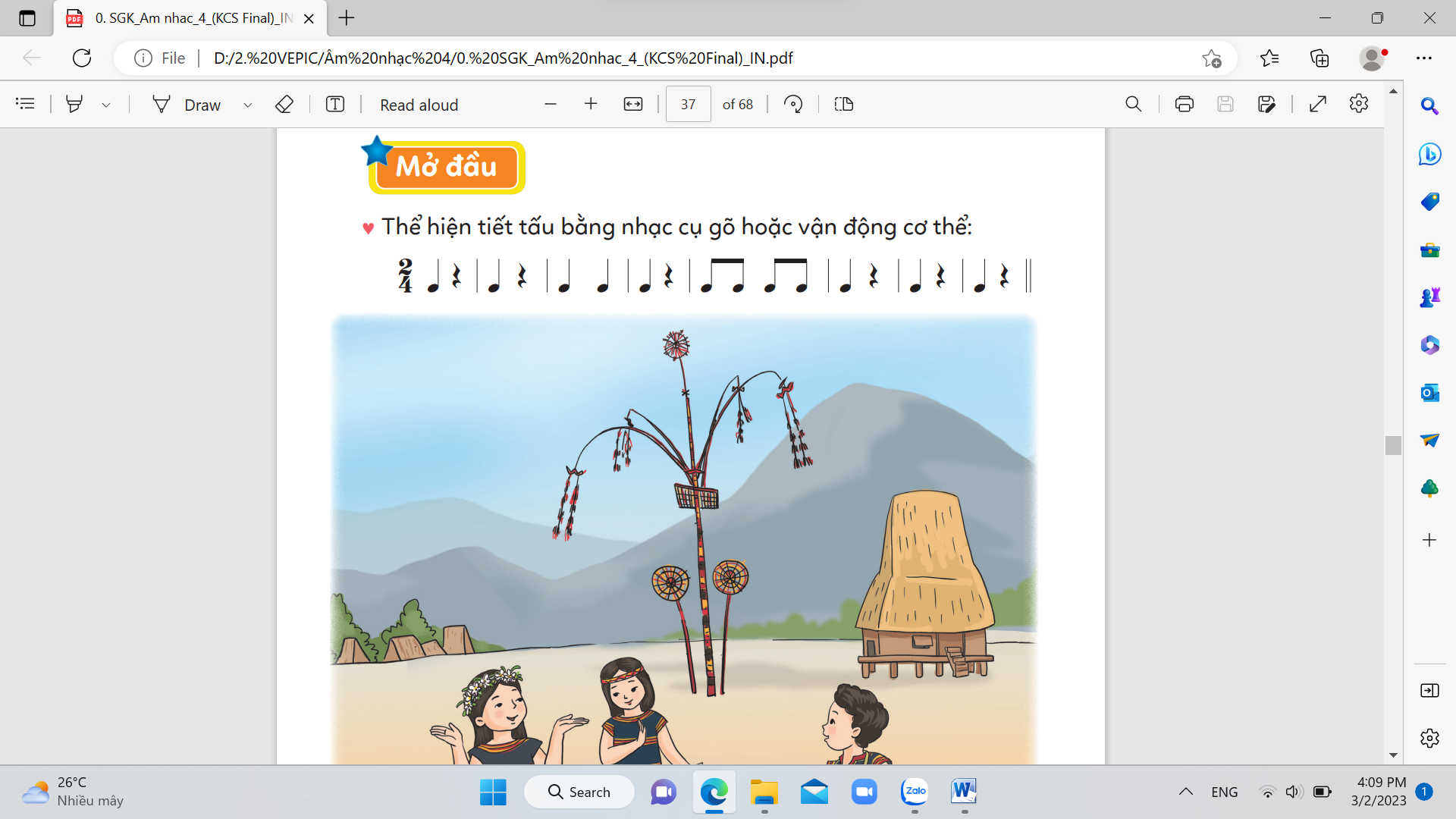 43
9. Đánh giá kết quả tập huấn giáo viên
44
45
46